Healthier Together Oregon in Partnership with Benton LPHA CHW Core Training Informational Session
April 24, 2024
This presentation is being recorded.
[Speaker Notes: CINTIA]
Accessibility Tools
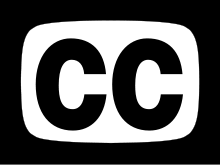 This session has closed captioning available. Click the link available in the chat box.
2
Agenda
3
[Speaker Notes: Add questions to the chat – We will answer at the end during the Q&A time]
Frequently Used Language
HTO – Healthier Together Oregon 
SHIP – State Health Improvement Plan 
SHA – State Health Assessment 
CHW – Community Health Worker
4
Healthier Together Oregon 101
State Health Improvement Plan created with community
Designed to align health equity efforts across state, local, and community-level work
5
[Speaker Notes: Identified 5 priority areas
Institutional Bias
Adversity, trauma and toxic stress
Behavioral health
Access to equitable preventive health care
Economic drivers of health]
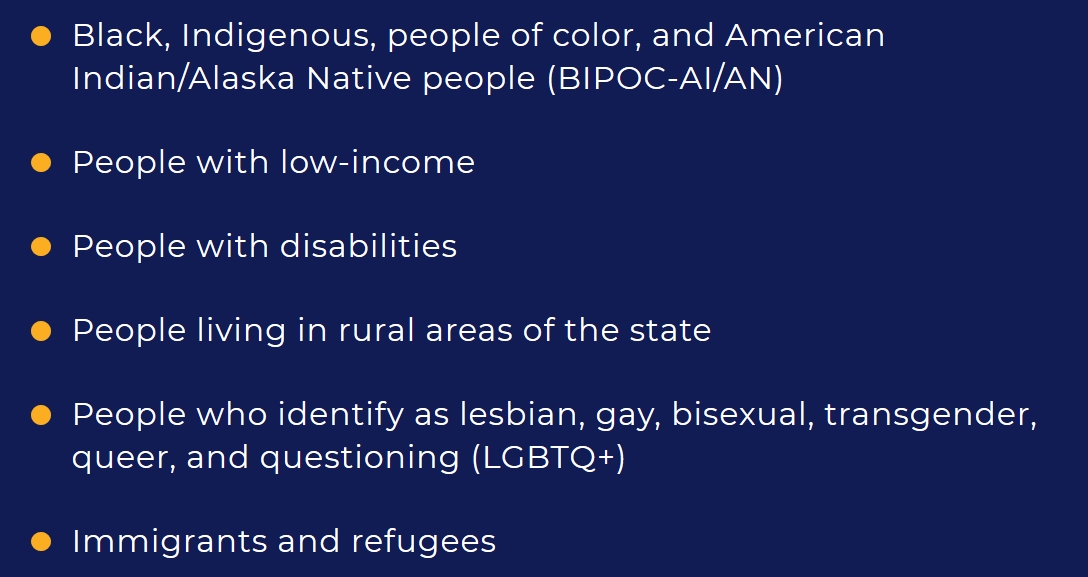 Priority Populations
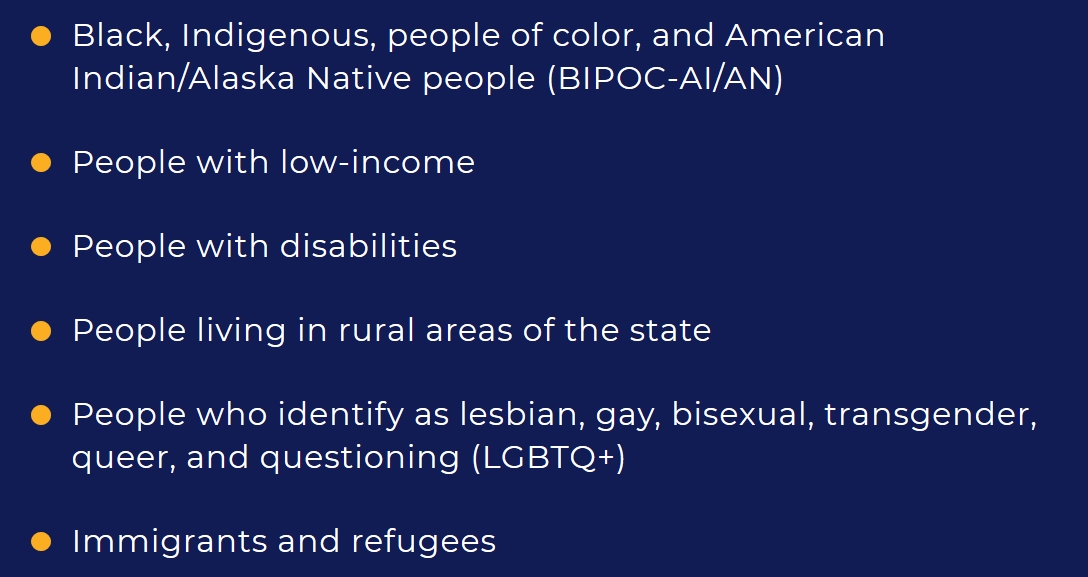 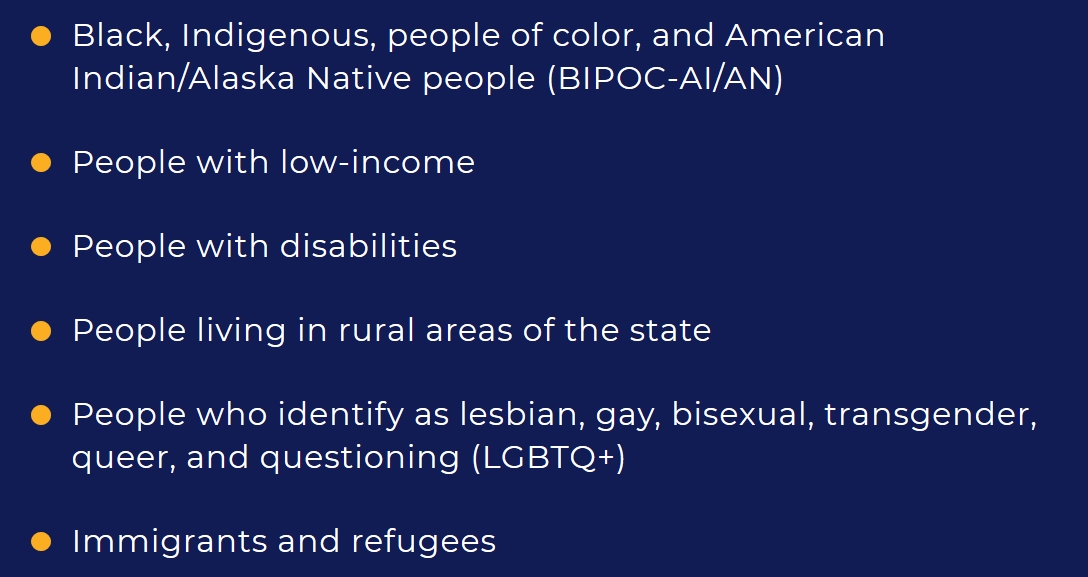 6
[Speaker Notes: CINTIA

Priority populations for HTO. Identified in the 2018 State Health Assessment and amended by the PartnerSHIP

Please note that the PartnerSHIP had determined the language for priority populations, and these are the terms they selected after discussion- it is not the terminology we use at OHA. This is the language from the 2020 plan/2020 PartnerSHIP.]
Implementation Areas
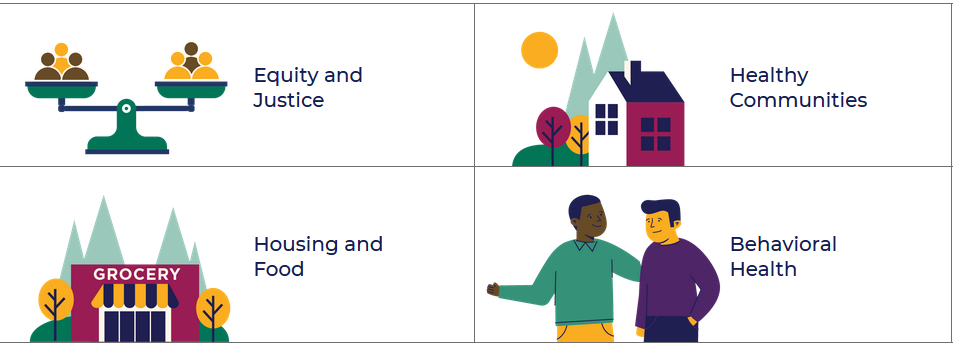 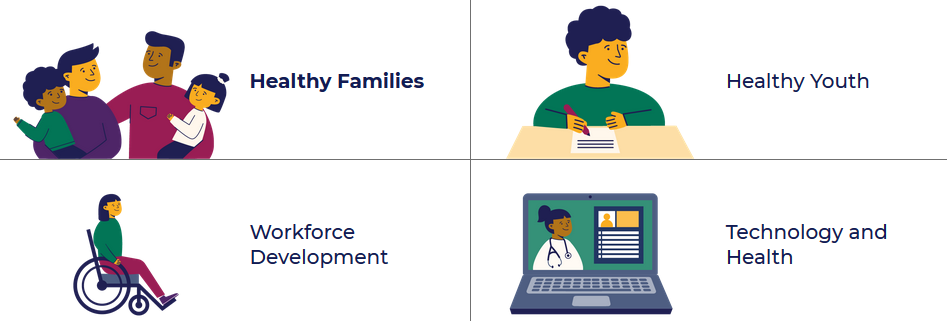 PUBLIC HEALTH DIVISION
Office of the State Public Health Director
[Speaker Notes: CINTIA

8 implementation areas organize the 62 strategies.  Please check our website for more details

Equity and justice – directs state agencies to center priority populations, esp BIPOC and tribal communities in planning, policy and investments

Housing and food – to achieve housing stability and food security

Behavioral health  - HTO is focused on mental health, addressing stigma and ensuring continuum of mental health services, from prevention through treatment and recovery.  – Strategies specific to substance use are found in the Alcohol Drug and Policy Commission’s Strategic Plan that was developed at the same time. 

Healthy families – strategies related to shoring up family resilience through preventive services, early childhood education, home visiting programs, and support for caregivers

Workforce development – strategies to ensure a diverse, culturally responsive workforce, especially in health and social services. through standards, trainings and hiring practices

Healthy communities – strategies that address the built environment, social resilience and economic development

Healthy youth- addressing bias and disparities, as well as preventive services in health care and education.

Technology – EHRs, telehealth and community information exchange.]
CORE CHW Training
July 9th-August 15th
Time: 8:30 AM- 5:00 PM
Training is virtual
Core Curriculum 
23 Modules 
	13 Foundational Competencies 
	Popular Education Based 
Core Practicum 
	Case Studies 
	In-class skill building (roleplays) 
Resource Practicum
	Scavenger Hunt
8
CORE CHW Training Expectations for Participants
Must attend 90% of the training to receive a certificate of training completion

If miss more than 10% of the training (one full day, or two half day sessions), they are responsible for contacting the Training HUB Coordinators for next steps 

Reliable and regular internet access with a microphone and camera on are required

Attendance will not be counted if camera is off or pointed in a direction other than their face for an extended period of time

If working on house projects, driving, or are otherwise occupied, they will be asked to leave for the day and return when they can provide their undivided attention 

Participation to your comfort level is expected

Must complete required homework for the course within 2 weeks of the last day of training
9
Application
Limited seats at no cost for eligible (20) applications will be awarded on a first-come, first-served basis until the number of allocated seats (3 - 4) per region gets filled. 


Oregon regions: Eastern Oregon, Central Oregon, Southern Oregon, Oregon Coast, Willamette Valley, Portland Metro


In addition, we are also considering the applicant’s financial needs, experience working with the HTO populations, and representation that reflects the diversity of the communities in Oregon.
10
Who is eligible to apply?
Individuals who are 18 years old or older

Reading and writing proficiency in the English language (We encourage bilingual folks to apply)

Individuals who can commit to attending the entire training series
 July 9 until August 11 from 8:30 am to 4:30 pm

You have reliable and regular internet

Having access to a computer/laptop with a microphone and camera is required to attend this training
11
Important to Know
OHA Requires a background check after completion of approved training and submission of a complete Traditional Health Worker (THW) application

Please check the website for more information
https://www.oregon.gov/oha/ei/pages/thw-become-certified.aspx
12
Timeline
13
Q&A
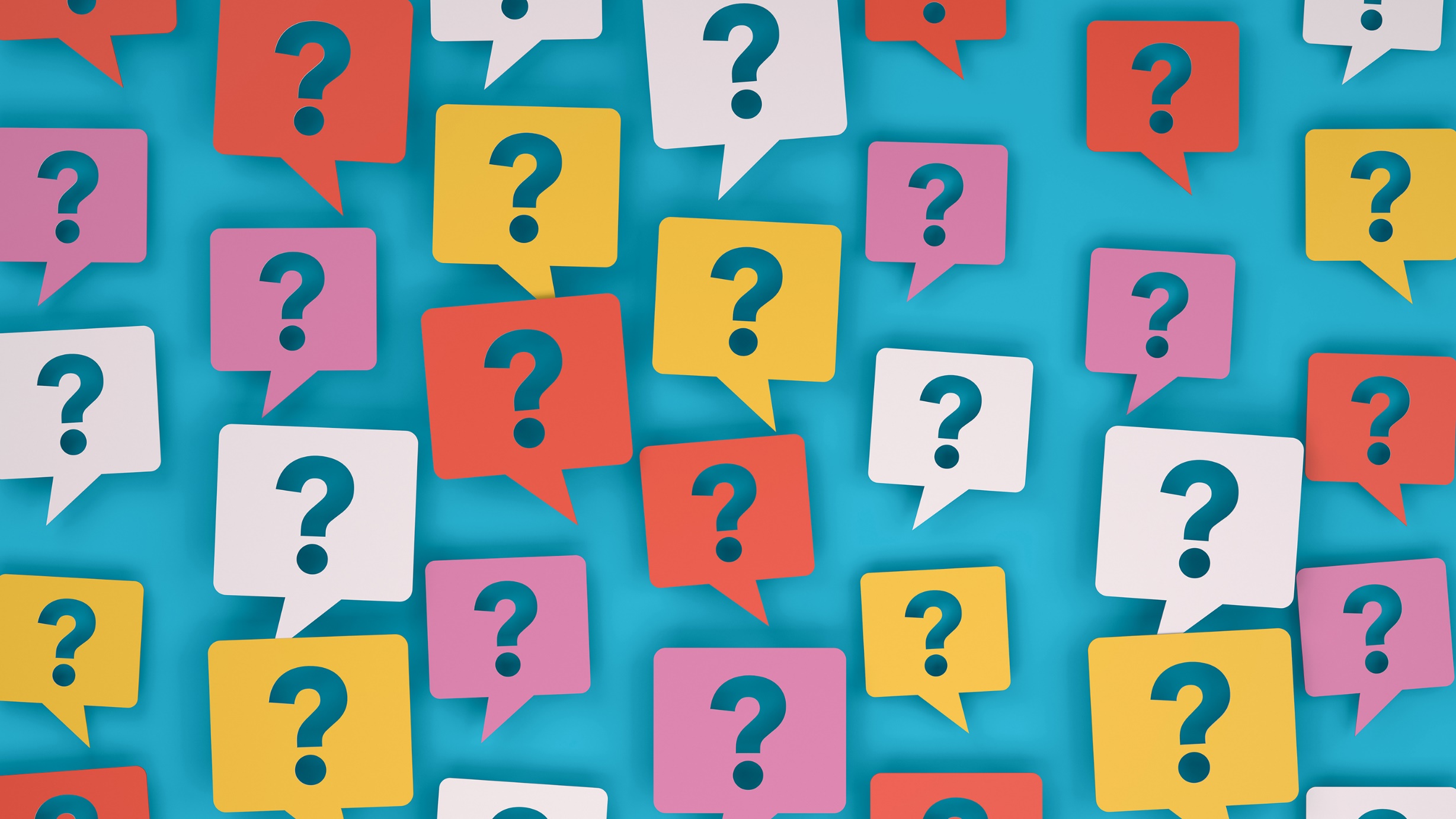 14
Contact Information
HTO Team 
Cintia Vimieiro, Nicholas Sievers
SHIP.Grants@oha.oregon.gov

HTO CHW Core Training Application link
	https://app.smartsheet.com/b/form/45c65cda13044e18a449cb84ece9e121

HTO website and link to the application 
	https://www.oregon.gov/oha/PH/ABOUT/Pages/HealthImprovement.aspx
15
[Speaker Notes: CINTIA]